PHY 752 Solid State Physics
11-11:50 AM  MWF  Olin 107

Plan for Lecture 12:
Reading: Chapter 9 in MPM 
Approximations to the 
many electron problem -- continued
Density functional theory
Exchange energy and potential for jellium
2/11/2015
PHY 752  Spring 2015 -- Lecture 12
1
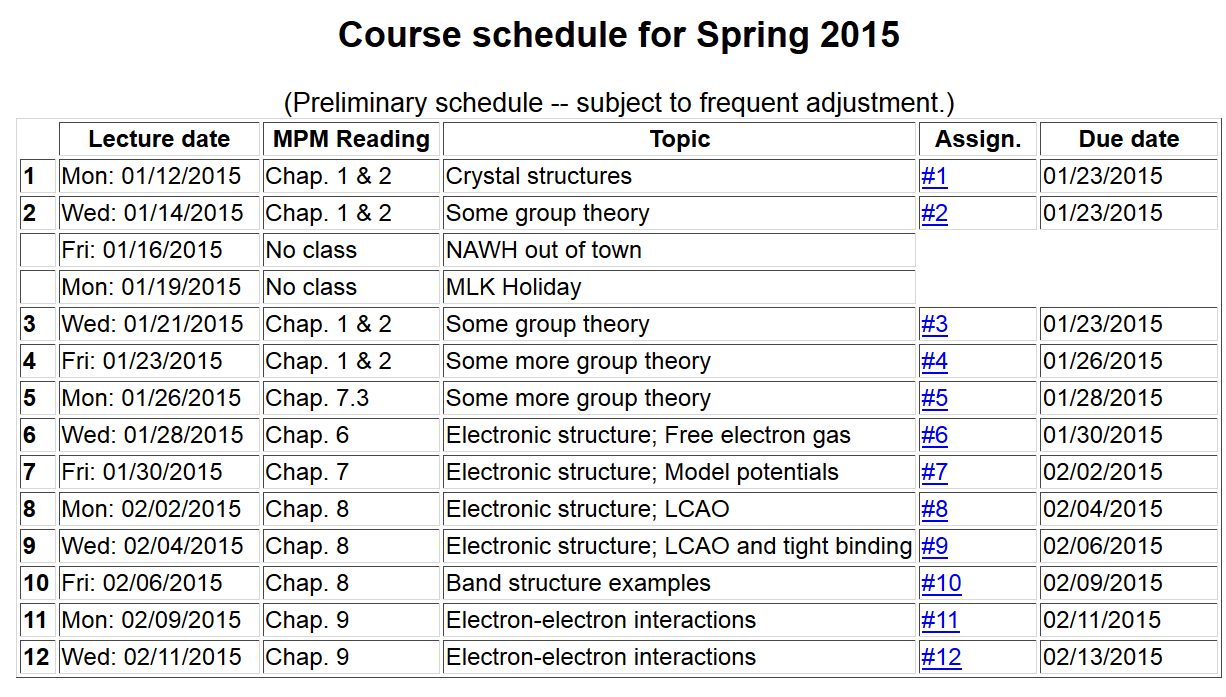 Note:   Take-home exam scheduled for the week of March 2nd.
2/11/2015
PHY 752  Spring 2015 -- Lecture 12
2
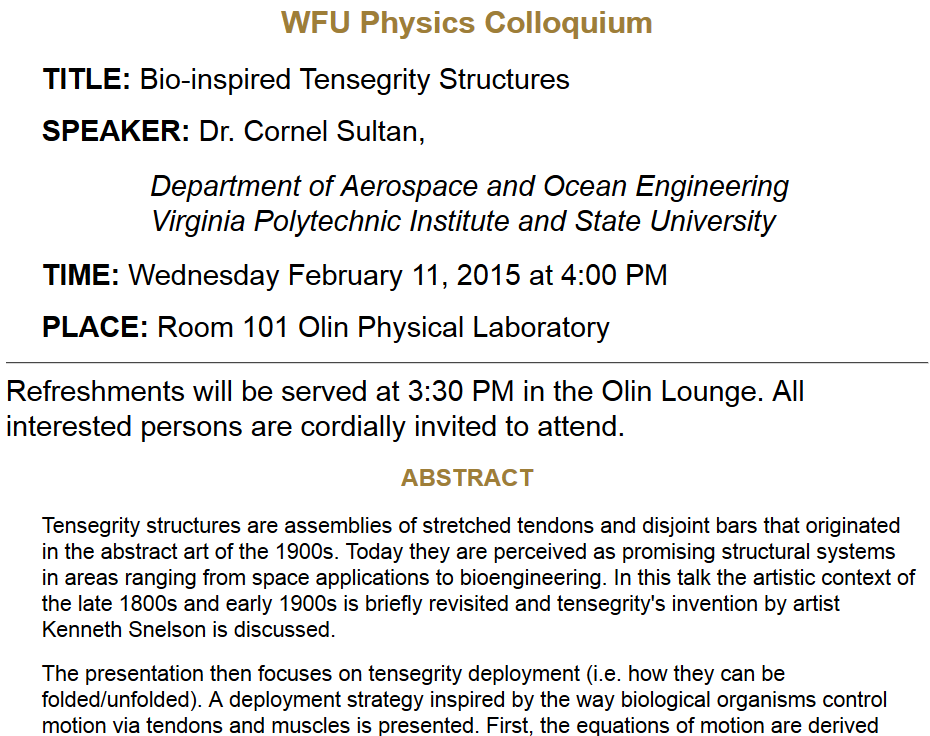 2/11/2015
PHY 752  Spring 2015 -- Lecture 12
3
Density functional theory
Describes the relationship between the many electron problem and independent electron treatments.  

Proof of theorm

Estimates of F[n].
2/11/2015
PHY 752  Spring 2015 -- Lecture 12
4
Density functional theory -- continued
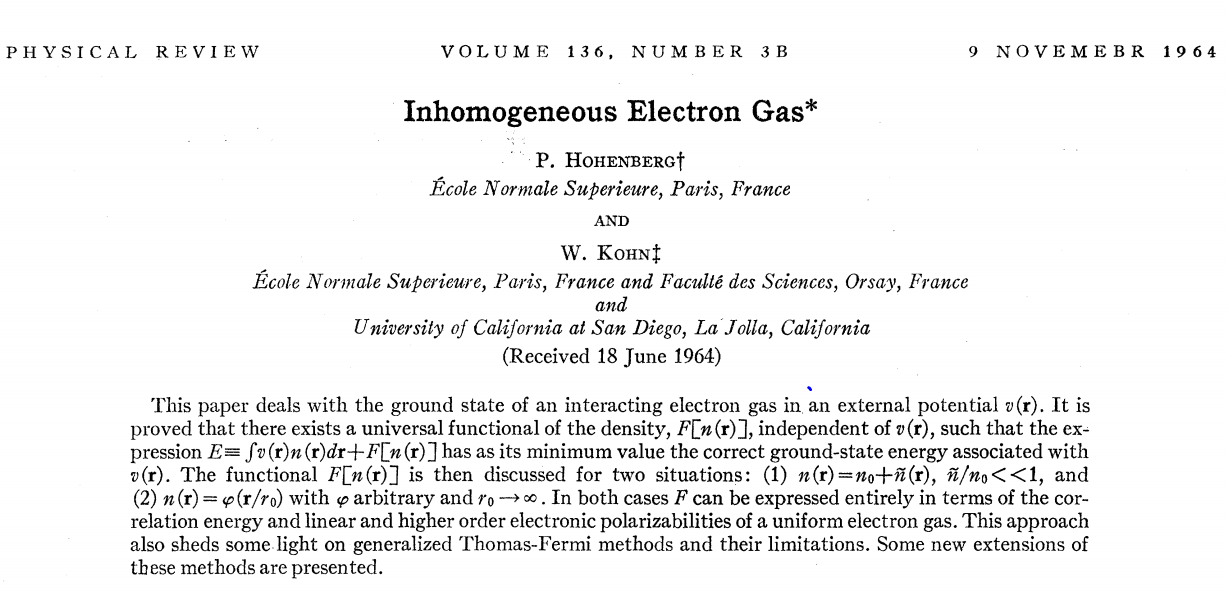 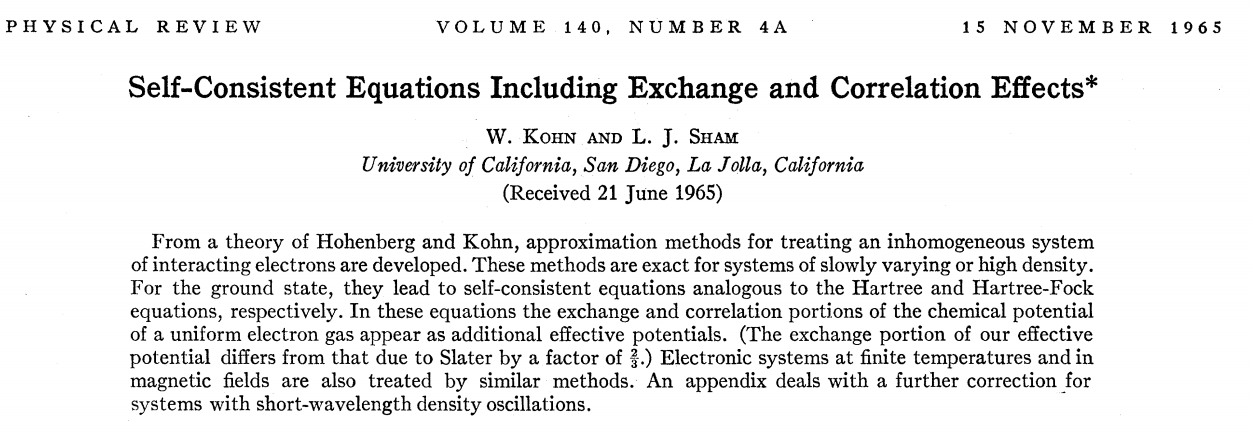 2/11/2015
PHY 752  Spring 2015 -- Lecture 12
5
Hohenberg and Kohn:  formal proof of basic theorem
External potential
Kinetic energy
Coulomb interaction
2/11/2015
PHY 752  Spring 2015 -- Lecture 12
6
Theorem:  The density n(r) of the ground state of the system is a unique functional of the external potential v(r).
Proof:   Consider two Hamiltonians H and H’ differing only by external potentials v and v’.
2/11/2015
PHY 752  Spring 2015 -- Lecture 12
7
We can also show:
2/11/2015
PHY 752  Spring 2015 -- Lecture 12
8
The theorem implies that the ground state energy E can be considered as a functional of the density n(r)
Thus, the determination of the ground state energy E is transformed into a minimization of the functional with respect to the density n(r),  transforming a many particle minimization into a single particle minimization.   

 In practice, the functional form of F[n] is not known.
2/11/2015
PHY 752  Spring 2015 -- Lecture 12
9
Determination of F[n] for jellium
2/11/2015
PHY 752  Spring 2015 -- Lecture 12
10
Determination of F[n] for jellium -- continued
2/11/2015
PHY 752  Spring 2015 -- Lecture 12
11
Determination of F[n] for jellium – continued
Exchange contribution within Hartree-Fock approximation
2/11/2015
PHY 752  Spring 2015 -- Lecture 12
12
Summary of results for jellium:
General forms
Special for jellium
2/11/2015
PHY 752  Spring 2015 -- Lecture 12
13
Variational equations
2/11/2015
PHY 752  Spring 2015 -- Lecture 12
14
Summary of Kohn-Sham equations:
For jellium; exchange only
2/11/2015
PHY 752  Spring 2015 -- Lecture 12
15